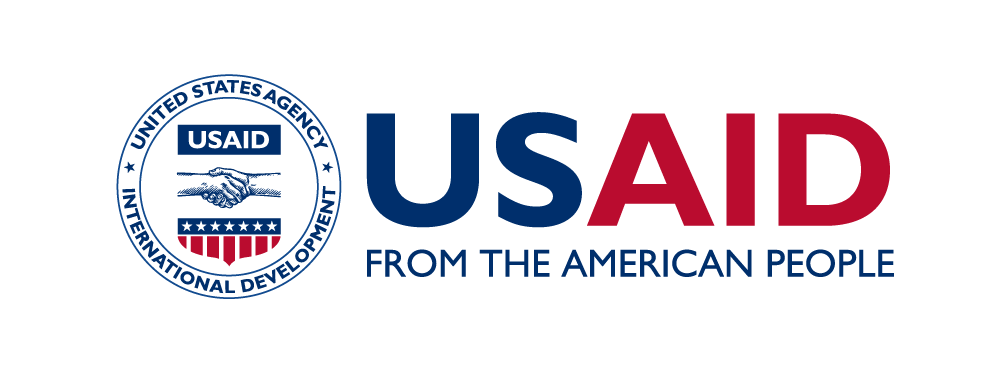 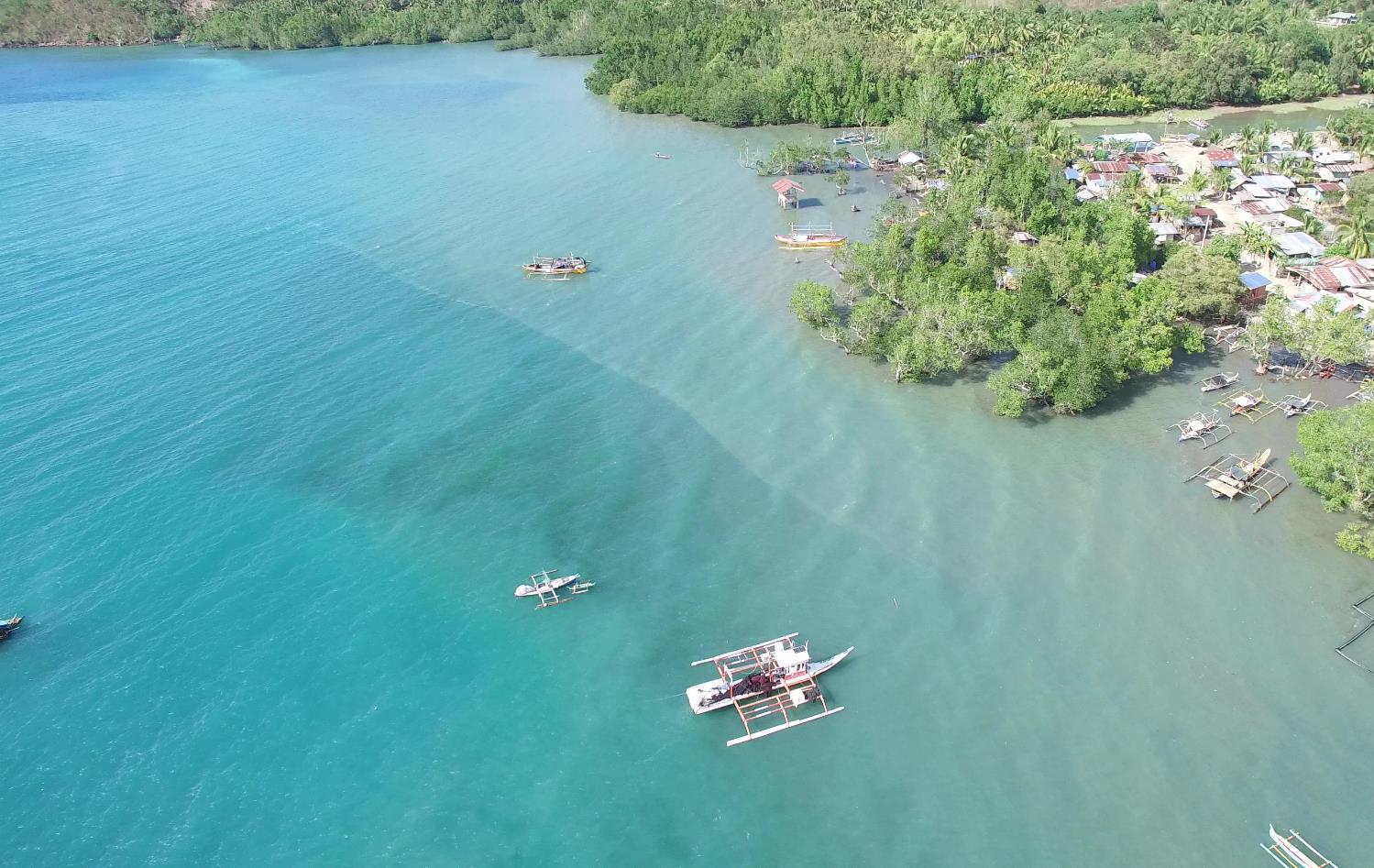 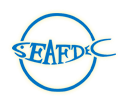 USAID Oceans and Fisheries Partnership

Key Data Elements for EAFM
June 2019
TRACEABILITY: BENEFITS AND IMPACTS
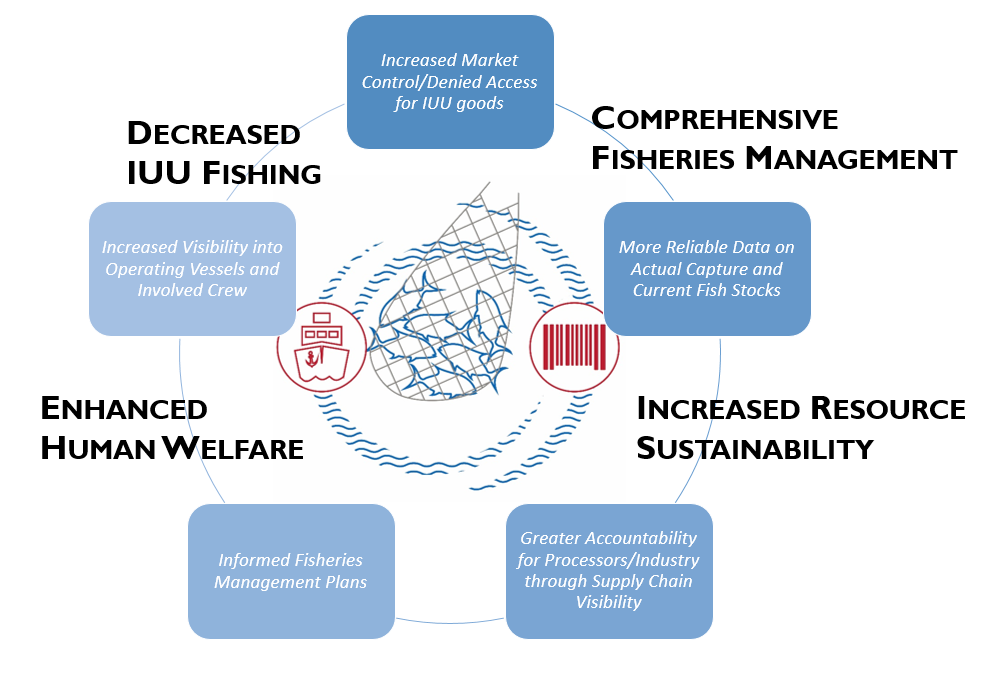 2
6/25/2019
USAID OCEANS AND FISHERIES PARTNERSHIP
DEVELOPING eCDT SYSTEMS
Identify and establish Critical Tracking Events and Key Data Elements
Consolidate existing tracking and data systems to create a centralized exchange
Incorporate fisheries management and human welfare data elements for comprehensive approach
Develop partnerships with public and private sector to strength and sustain system
Critical Tracking Events (CTEs) 
Points in time where data should be captured, noting that “something” has happened to a product
Key Data Elements (KDEs) 
Support CTEs (unique identification, lot, date, location, species, weight)
USAID OCEANS AND FISHERIES PARTNERSHIP
6/25/2019
3
eCDT INFORMATION ARCHITECTURE
x
eCDT contributes and receives data to variety systems for government and business
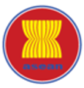 Dock
Domestic Market
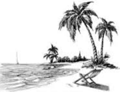 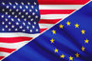 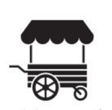 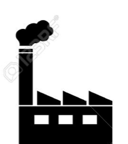 Import
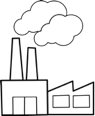 Port
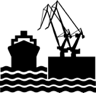 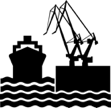 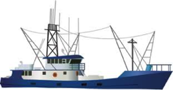 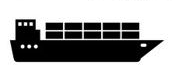 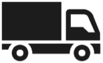 2nd 
Processor
Import
At Sea Capture
Landing
On Land
Transport
Processing
Exporting
Sustainable Fisheries Management Plan
Combating IUU
Food Security
Food Safety
GOVERNMENT
GDP
Trade Balance
Customs Revenue
Logistic (Inputs)
Cold Storage
Distribution Nutritional Supply
HACCPP
Stock Assessment 
Harvest Level 
Harvest Strategy
PSM
MCS
B2B Certification
(MSC, Fair Trade, SFW)
Company Supply Chain
B2B and B2C Traceability
Enterprise Resources Planning
Catch reporting
Fleet Management
BUSINESS
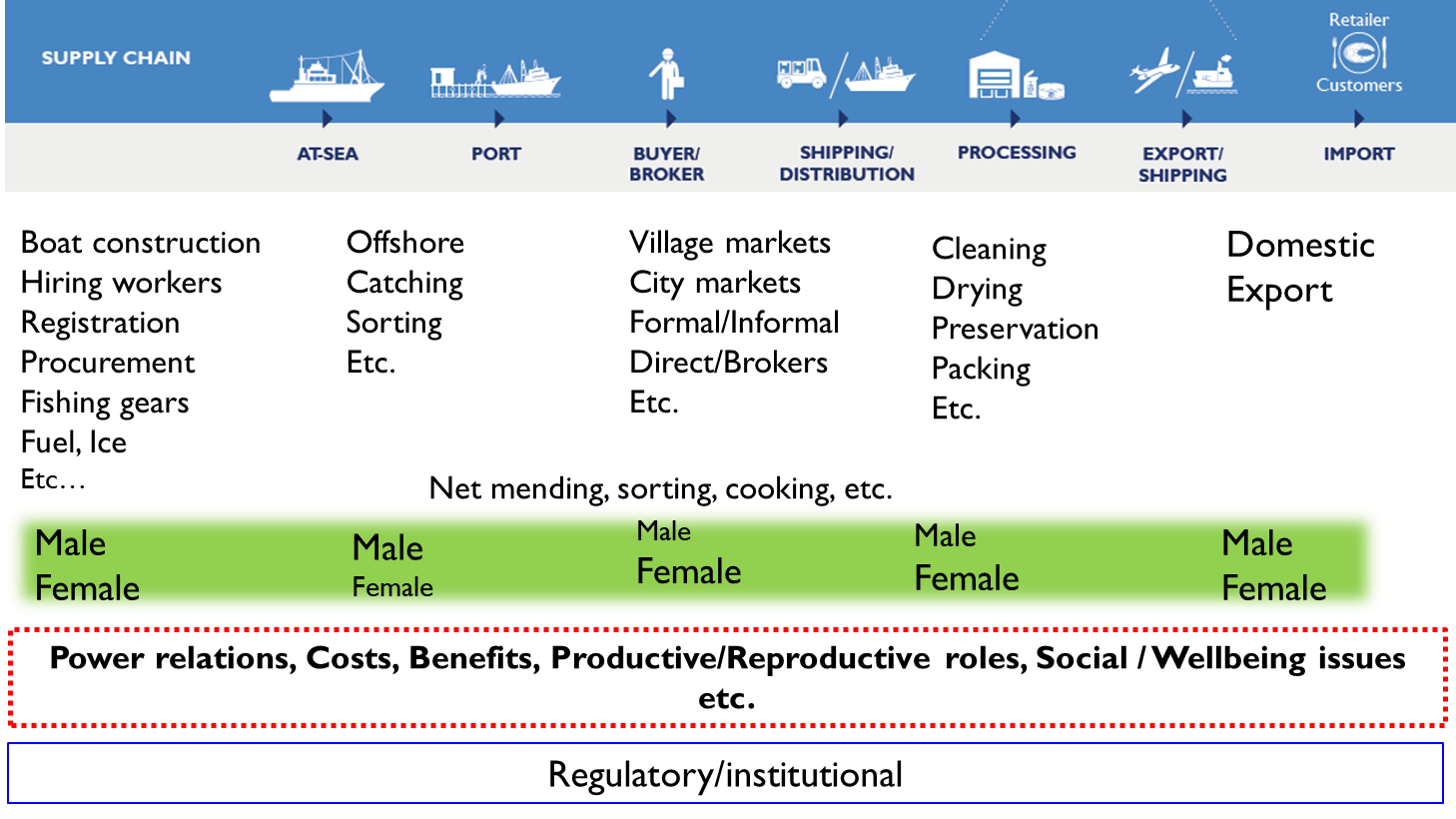 HUMAN 
WELFARE
SAMPLE KEY DATA ELEMENTS
USAID OCEANS AND FISHERIES PARTNERSHIP
6/25/2019
5
[Speaker Notes: After analyzing various regulation requirements, USAID Oceans determined the key data elements required for a minimally viable system that would be compliant with the majority of standard regulations. The list is not limited to, but includes some of these key data points.]
eCDT AND IMPROVED FISHERIES MANAGEMENT
Data captured from eCDT systems 
feeds into 
National Fisheries Information Systems 
to inform 
Ecosystem Approach to Fisheries Management Plans 
for improved management and planning
USAID OCEANS AND FISHERIES PARTNERSHIP
6/25/2019
6
RESOURCES
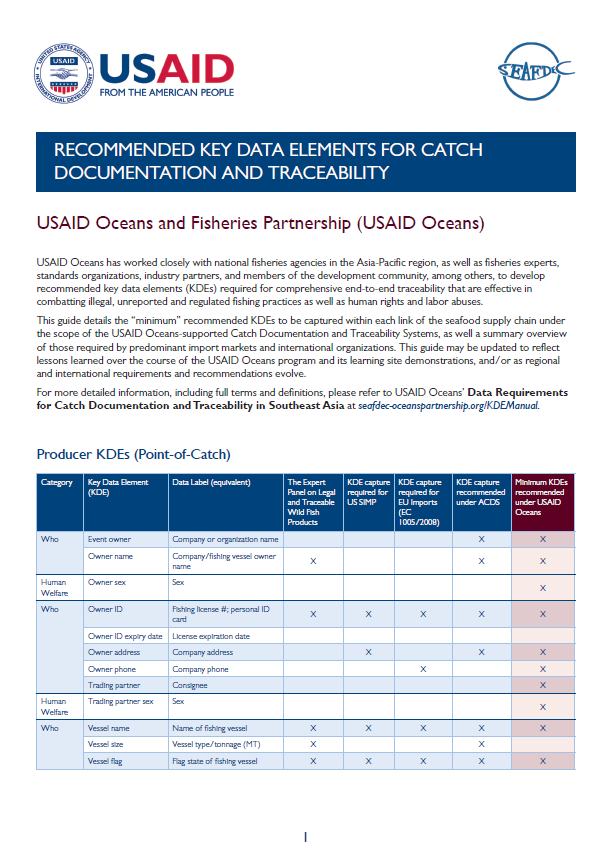 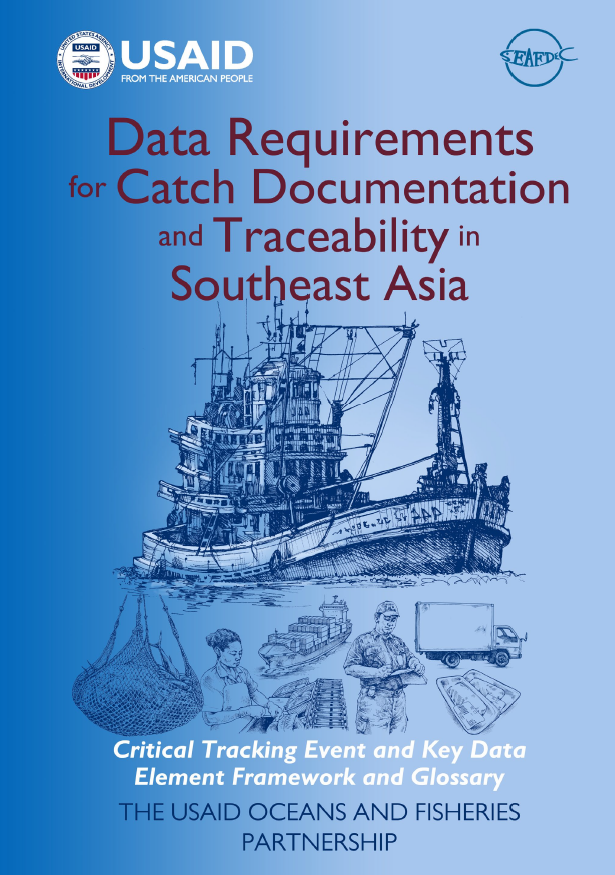 www.seafdec-oceanspartnership.org
7
Farid Maruf,
USAID Oceans
Farid.Maruf@oceans-partnership.org

John Parks
USAID Oceans, Chief of Party
John.Parks@oceans-partnership.org

Cristina Vélez Srinivasan
USAID/Regional Development Mission for Asia
cvelez@usaid.gov